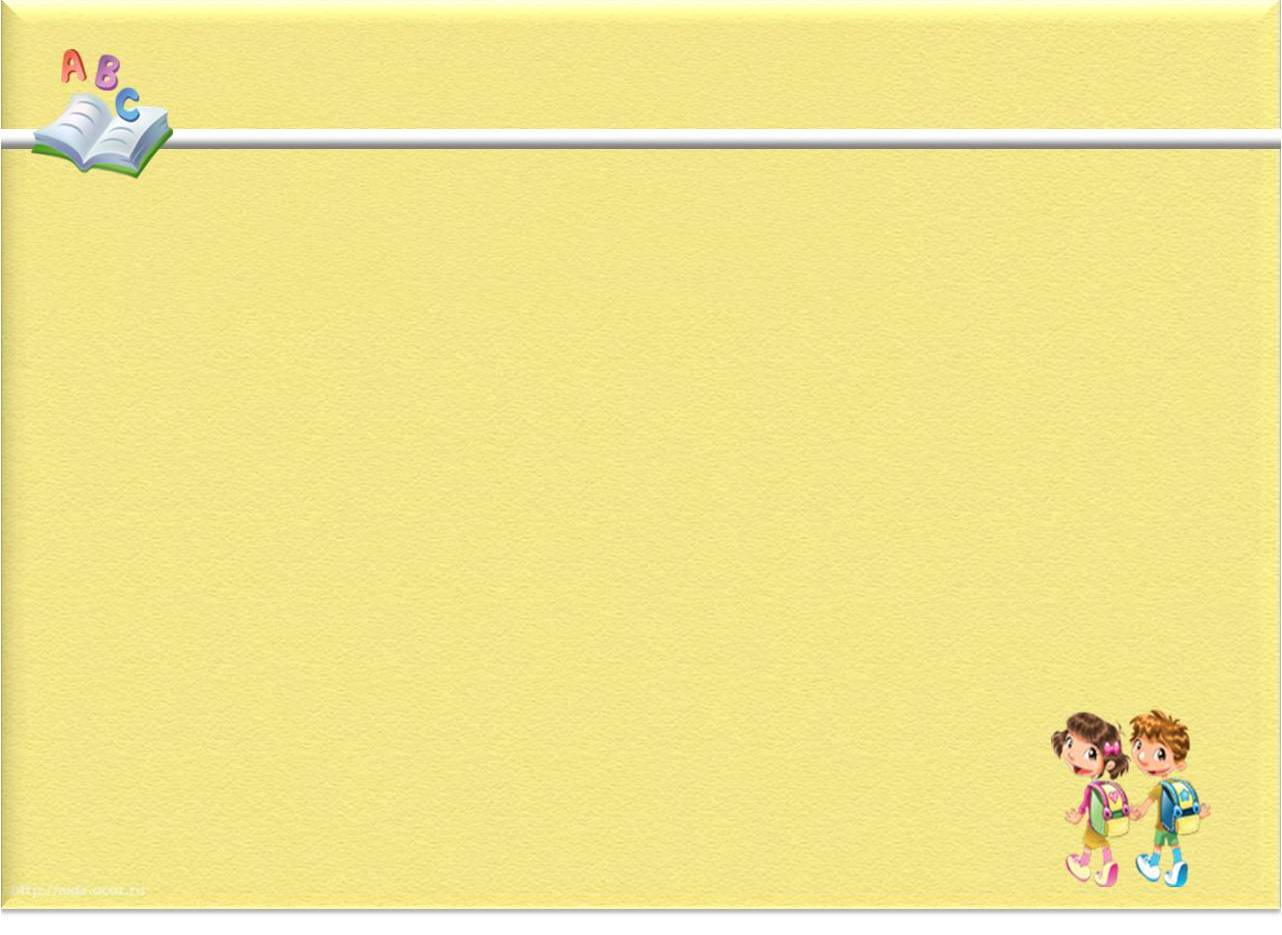 Состав слова. Закрепление.
(3 класс)
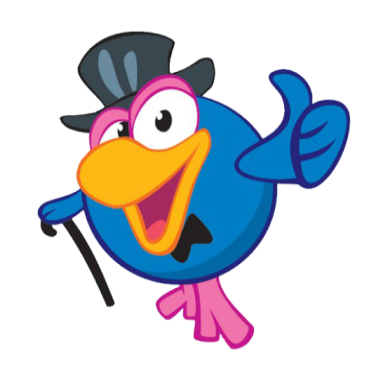 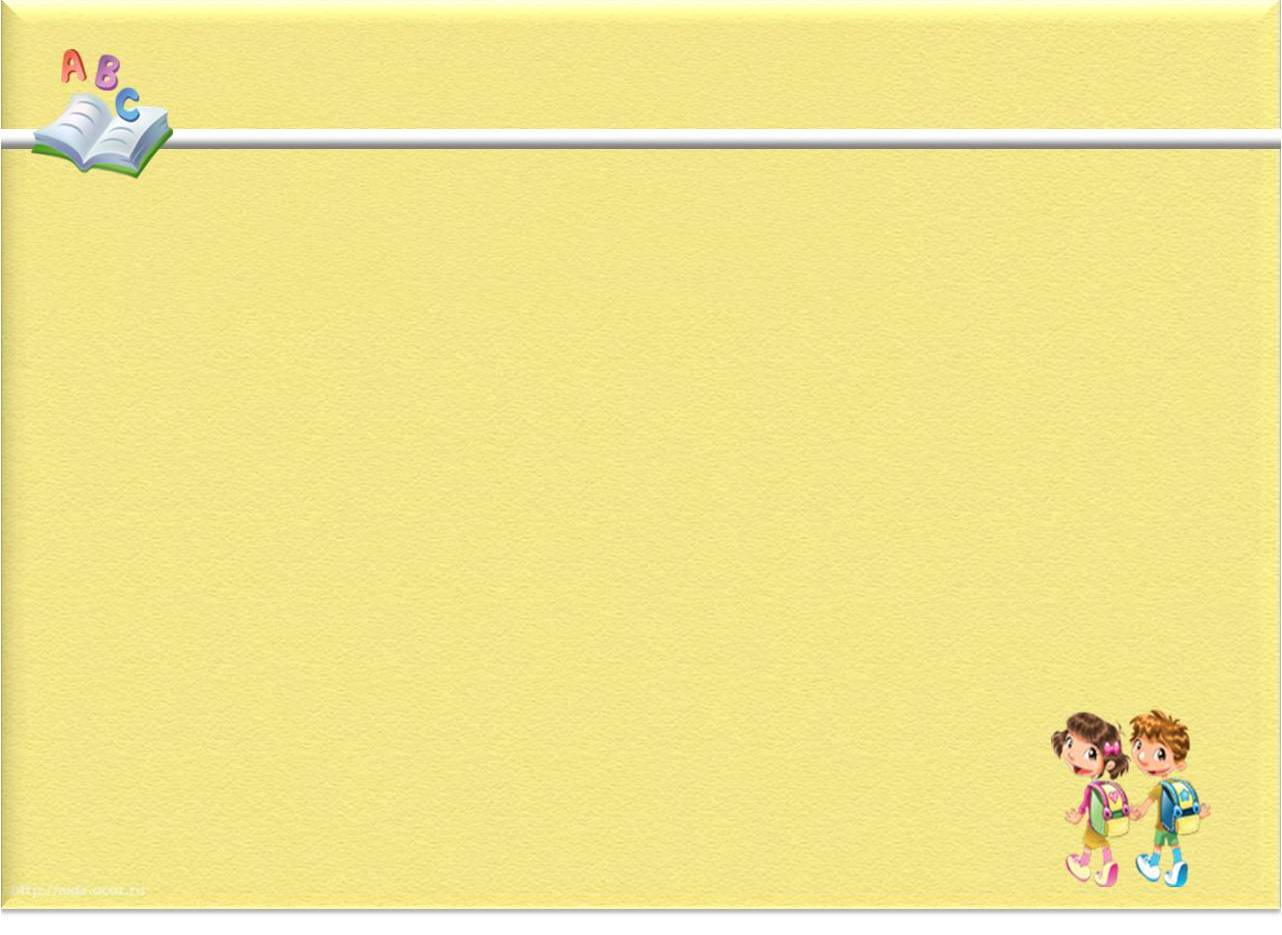 Вспомните части слова. 
Дайте определения.
корень
- это общая часть родственных слов
- это часть слова, которая стоит перед корнем и служит для образования новых слов
приставка
- это часть слова, которая стоит после корня и служит для образования новых слов
суффикс
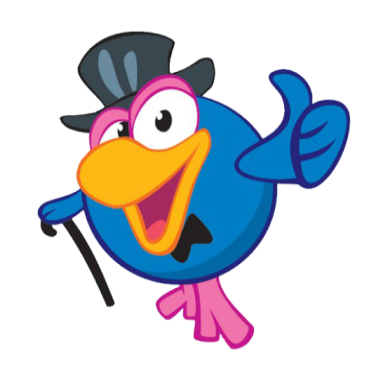 окончание
- это изменяемая часть слова
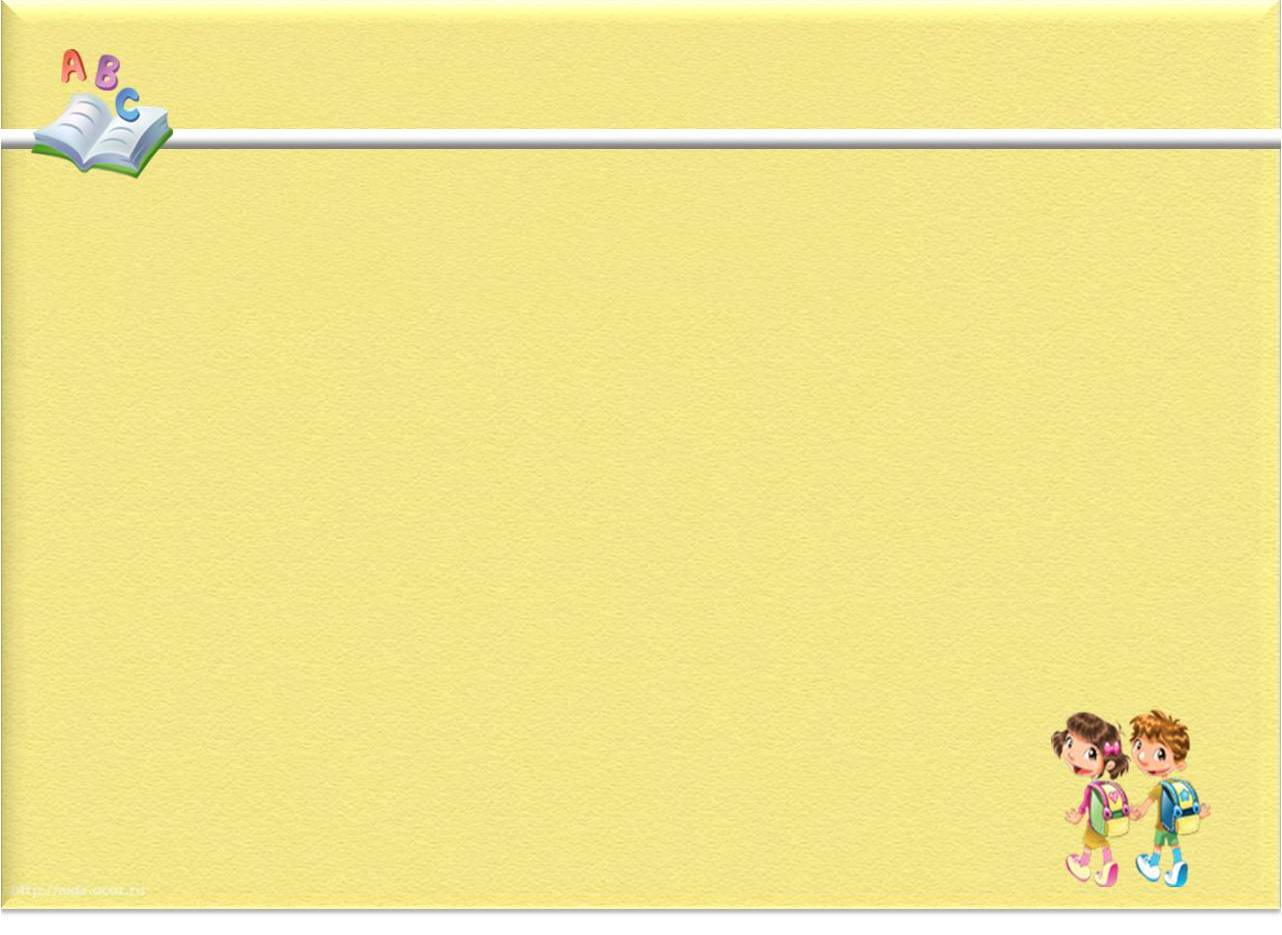 Выпишите однокоренные слова, 
выделите корень.
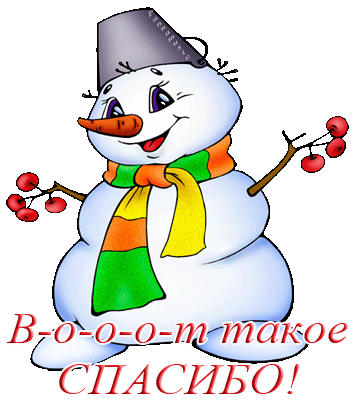 Проплясали по снегам
Снежные метели.
Снегири снеговикам
Песню просвистели.
У заснеженной реки
В снежном переулке
Звонко носятся снежки,
Режут снег снегурки.
( С. Погореловский)
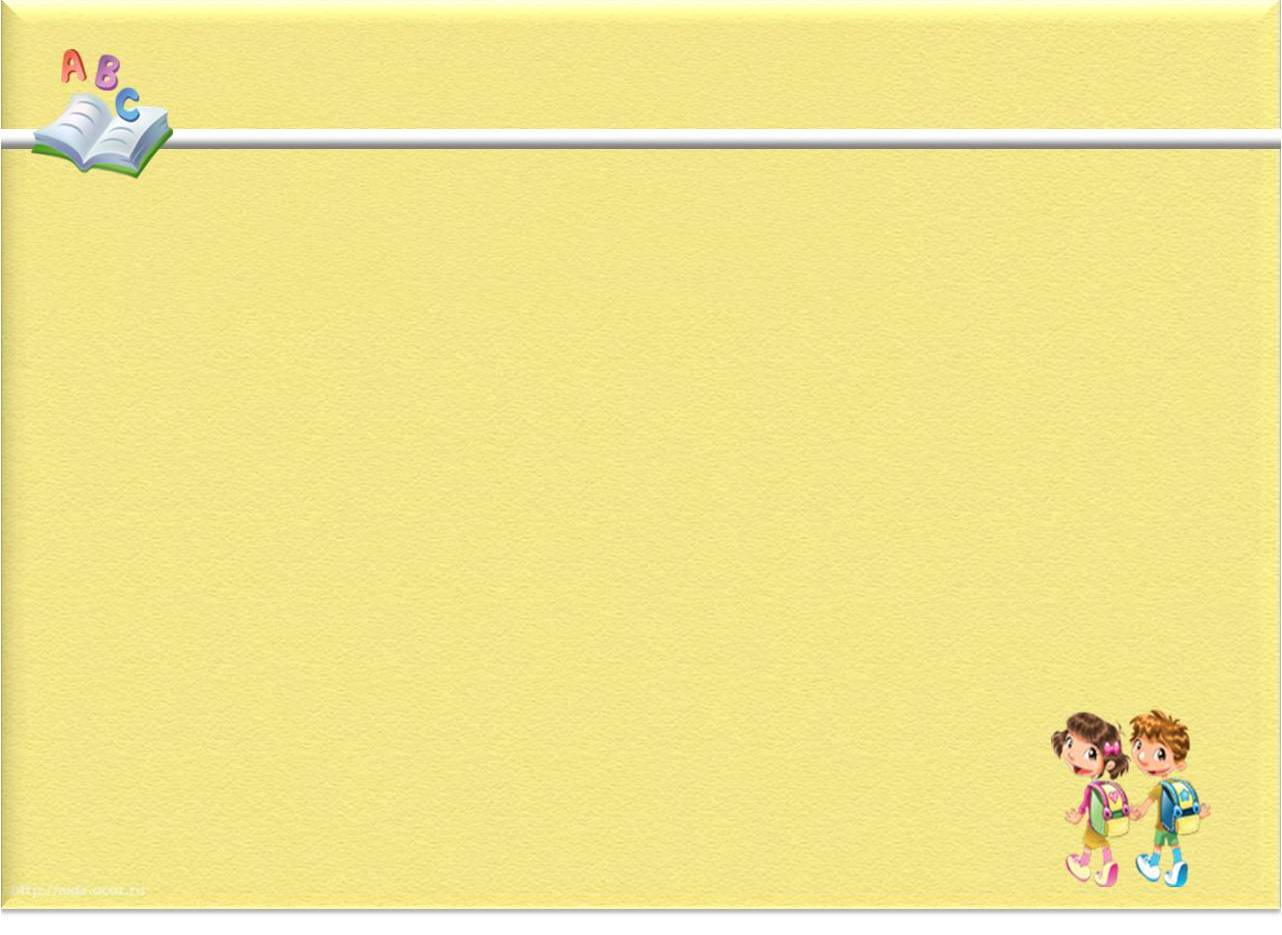 Распределите слова в два столбика.
носовой
носить
поднос
носик
переносица
заносит
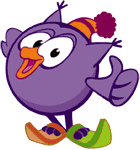 носатый
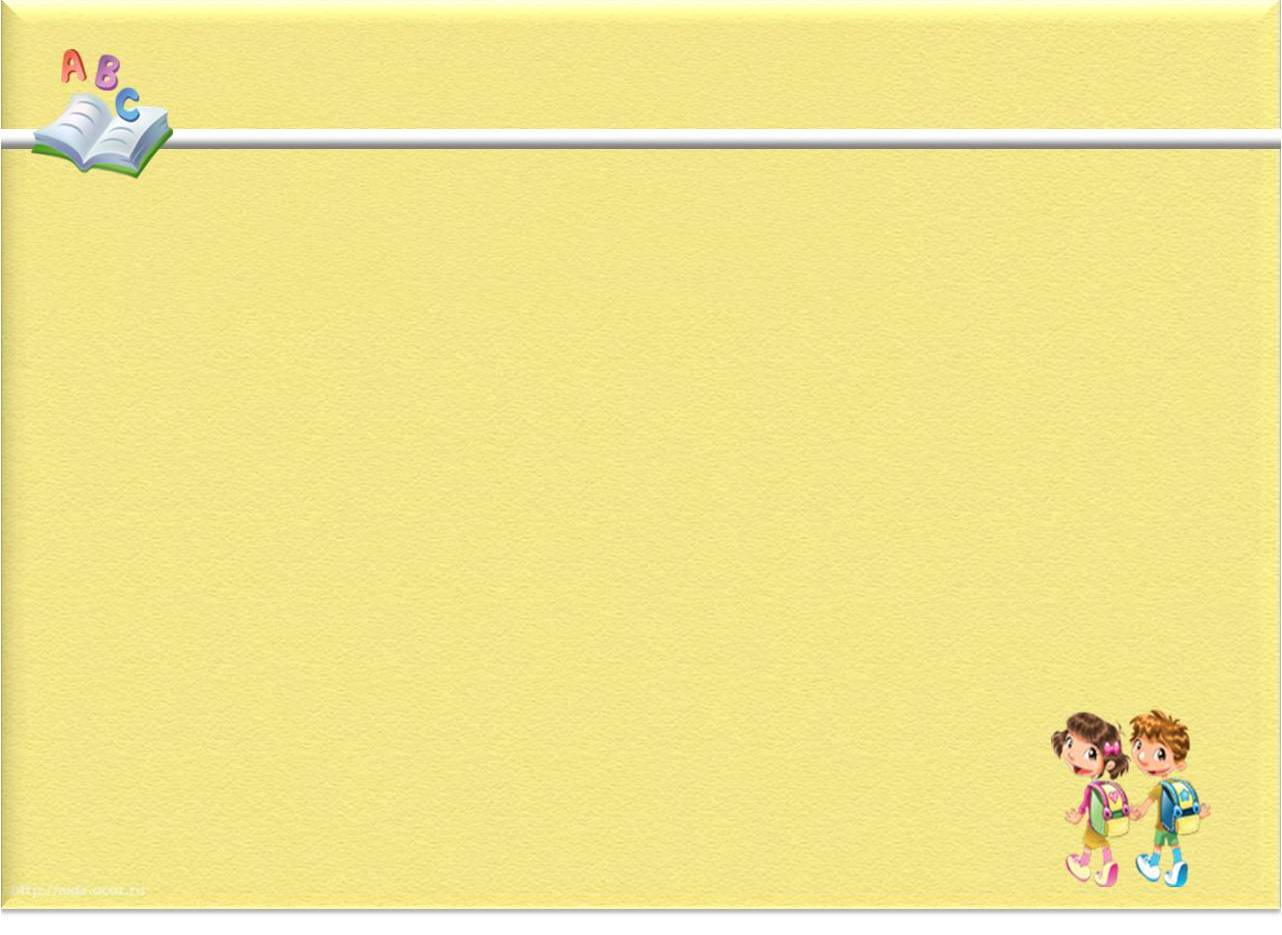 Найдите лишнее слово в каждом     столбике.
вода
белка
разлиновать
водяной
побелка
линия
водолаз
линять
белочка
линовать
водитель
бельчонок
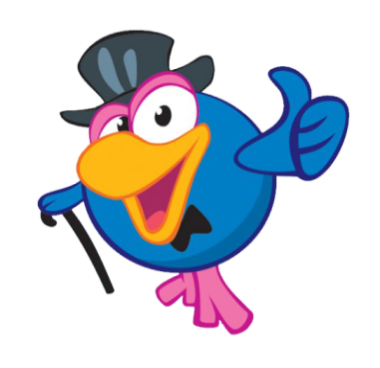 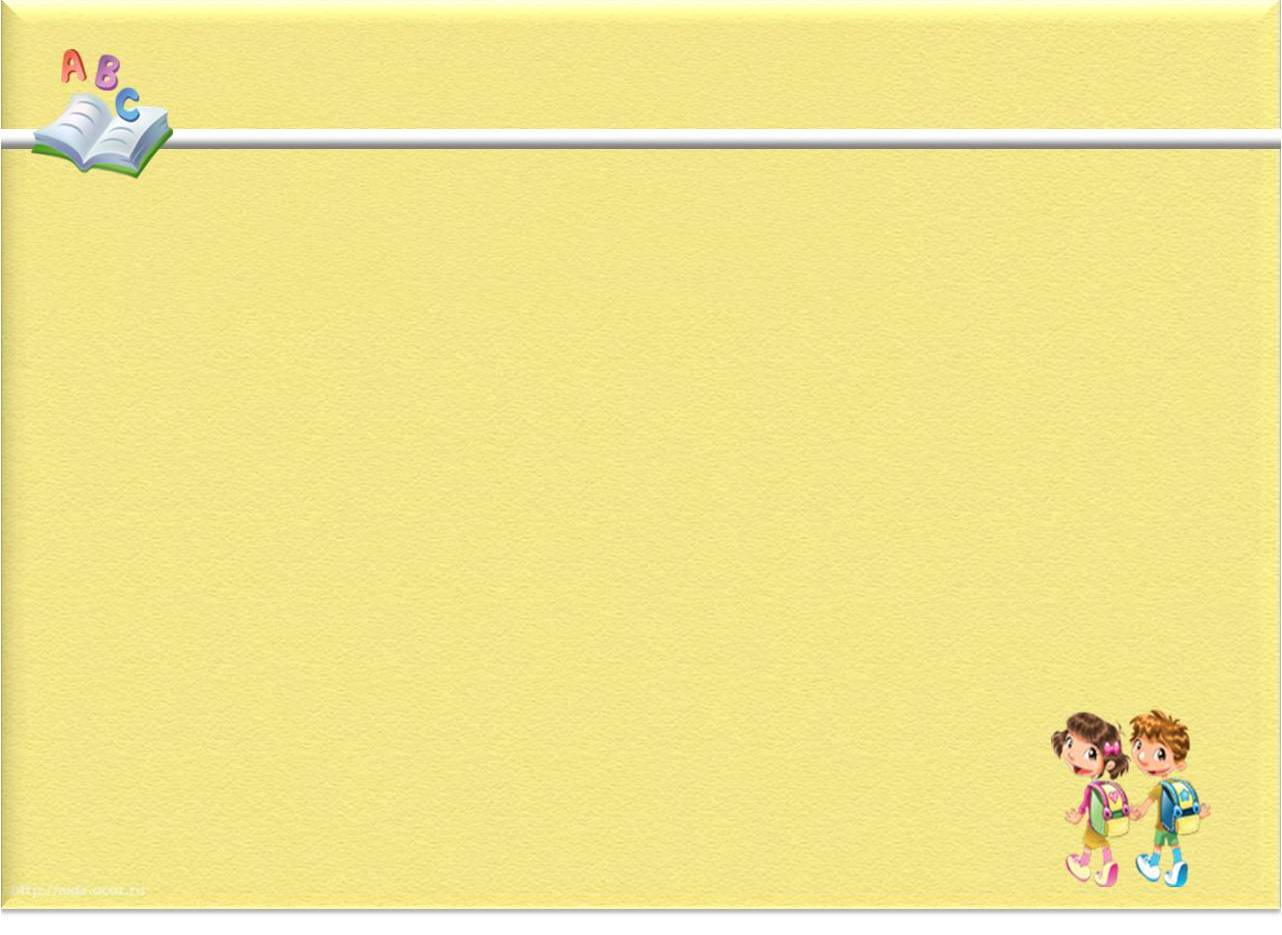 Подберите как можно больше однокоренных слов (по вариантам), запишите их.
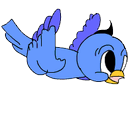 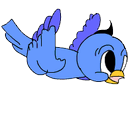 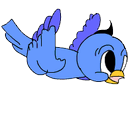 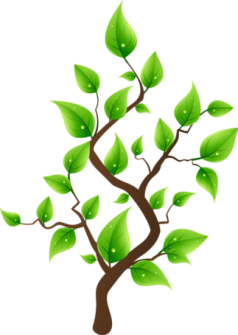 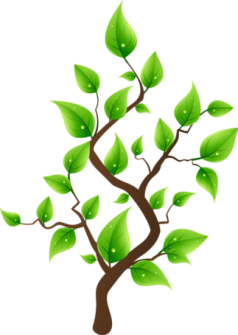 сад
лес
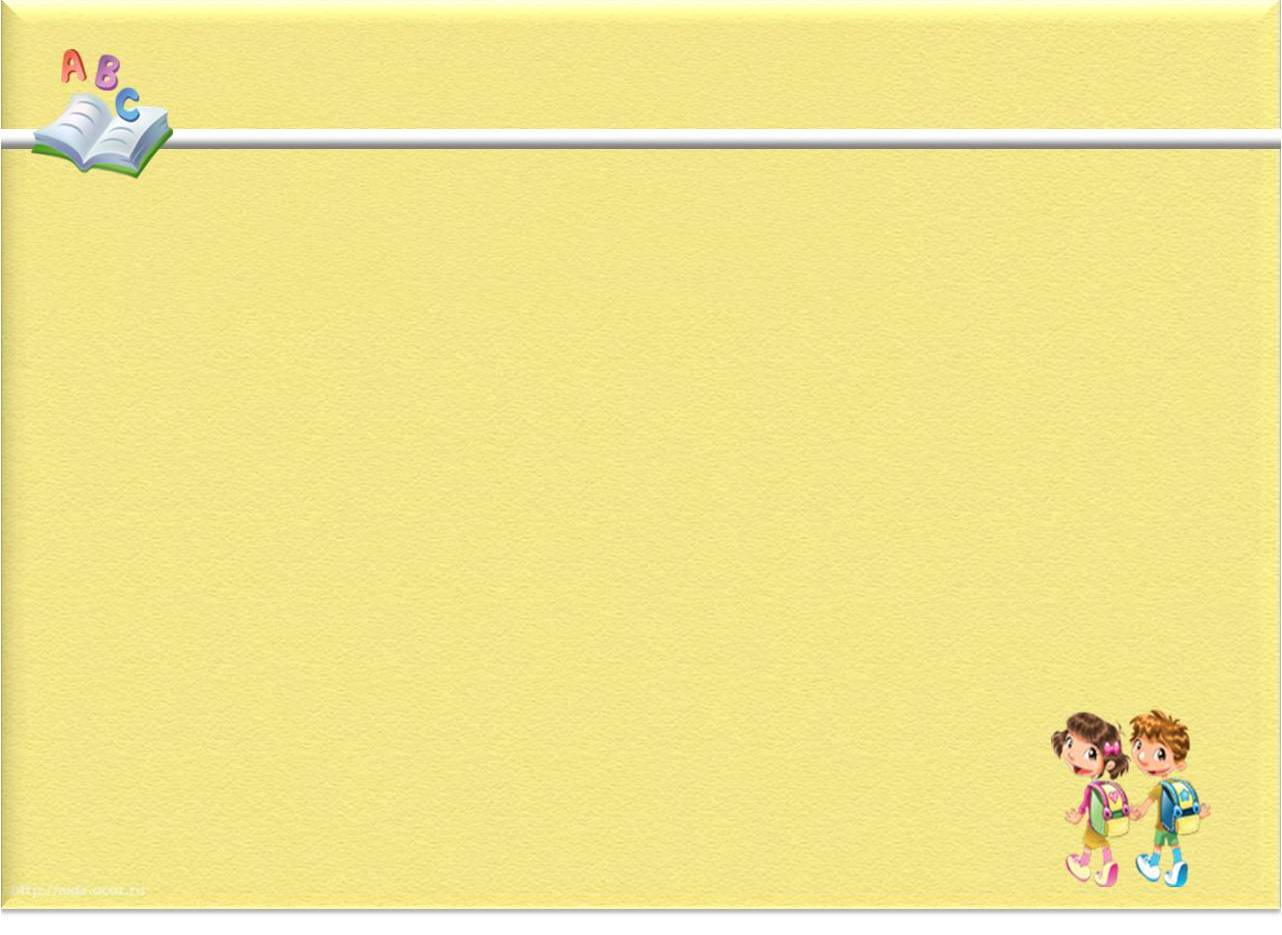 Распределите слова в два столбика с приставкой
        по-                                                   под- (подо-)
подорожник
подобрать
подоконник
подоходный
подозрение
подогреть
пододеяльник
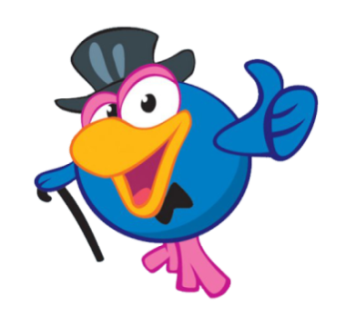 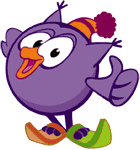 подоить
подождать
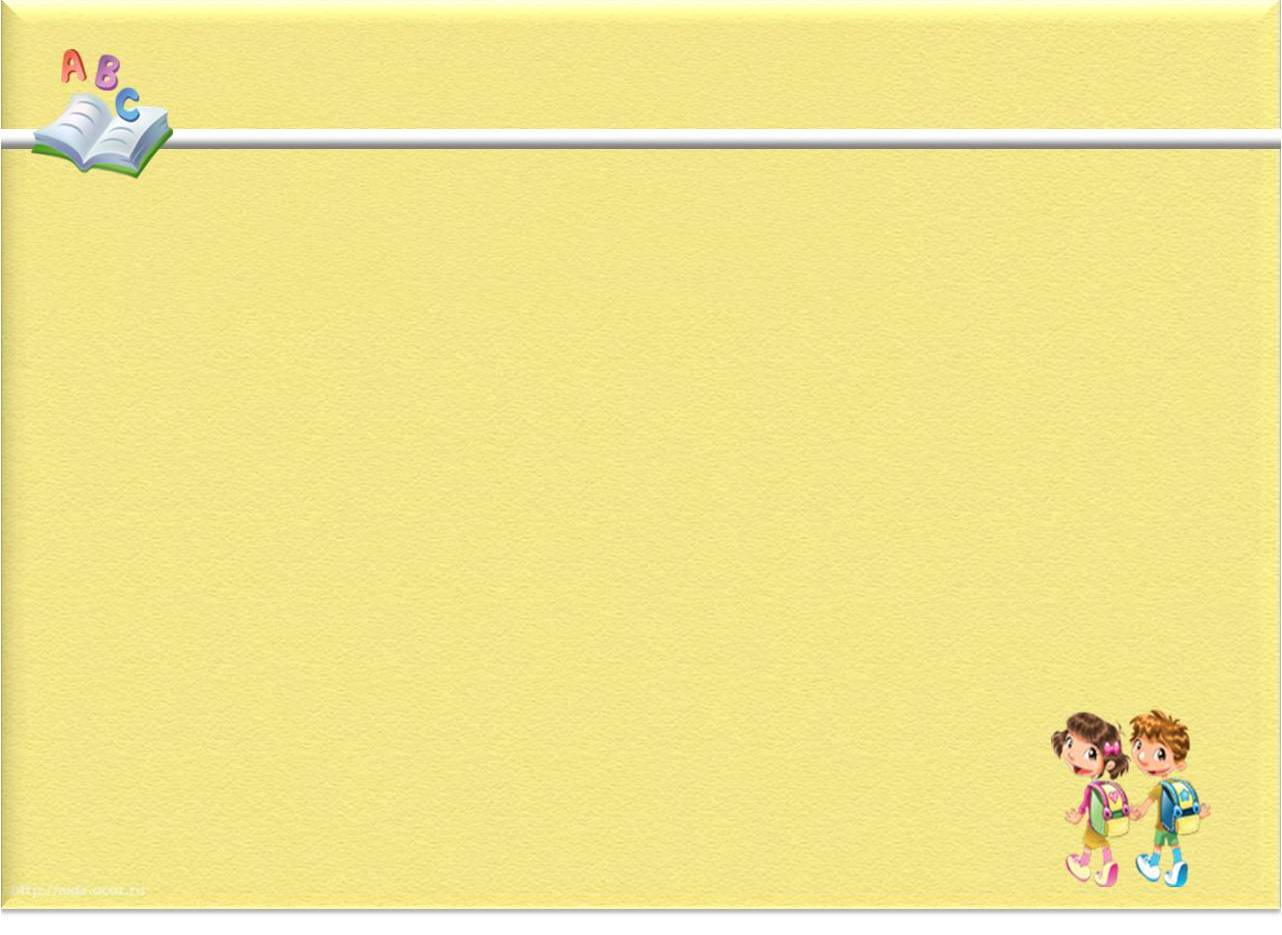 Спишите слова, дописывая суффикс 
–ик или –ек.
дом
ик
кот
ик
ек
замоч
ек
чулоч
торт
ик
веноч
ек
платоч
ек
брат
ик
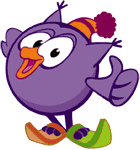 ек
сыноч
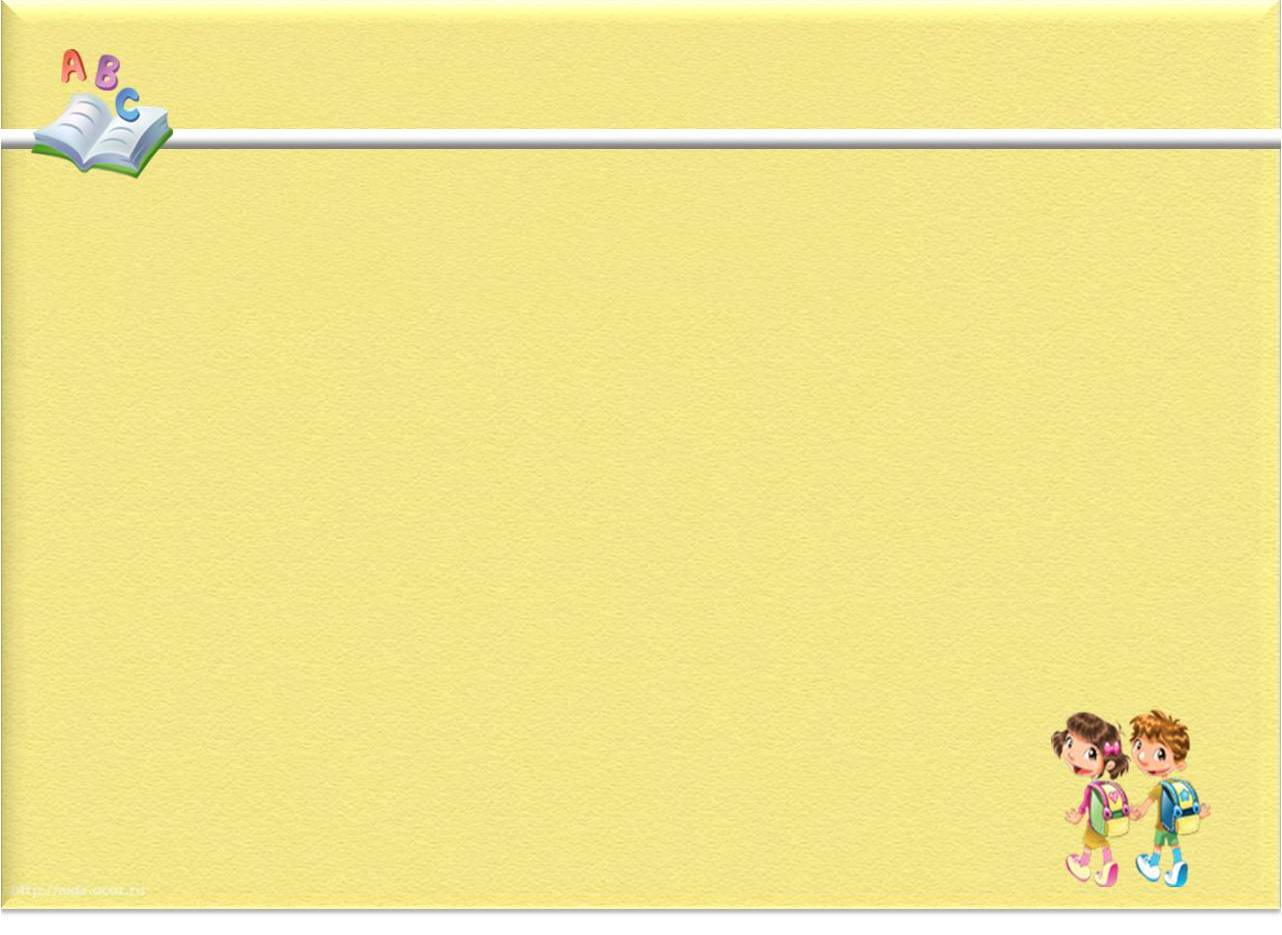 Соотнесите слово и схему.
ходики
подснежник
подружка
книжный
подводный
рассказы
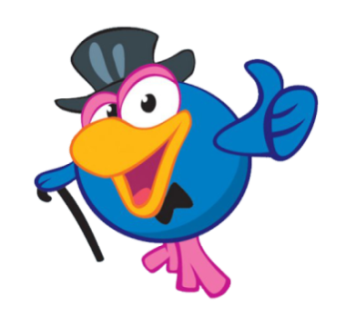 лиса
переходы
столы
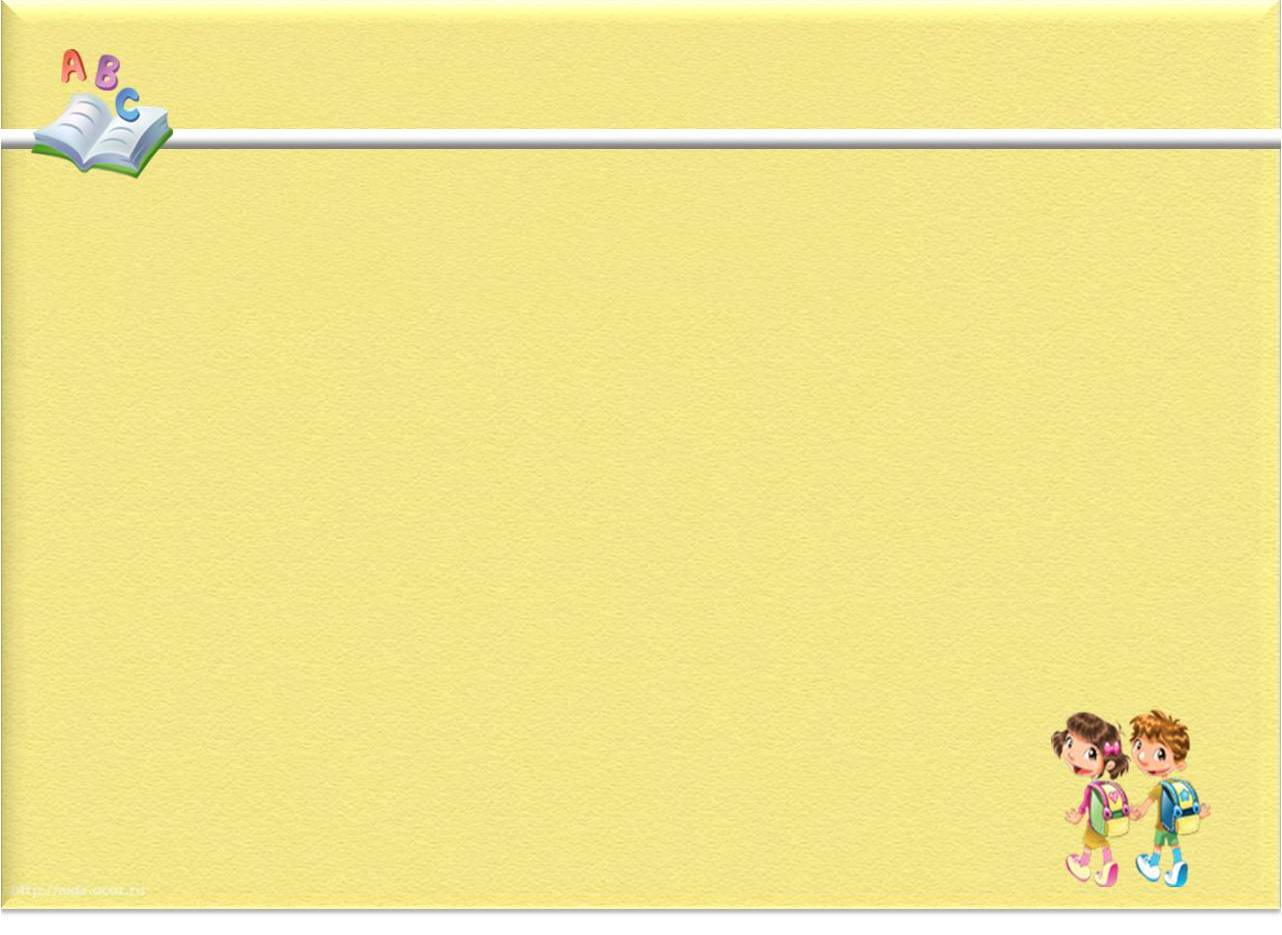 Составьте слова.
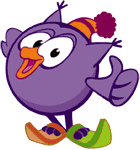 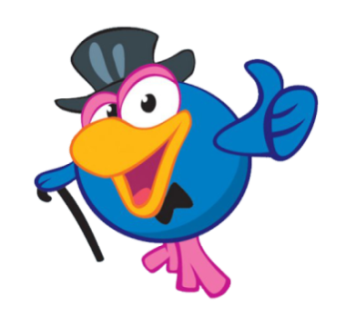 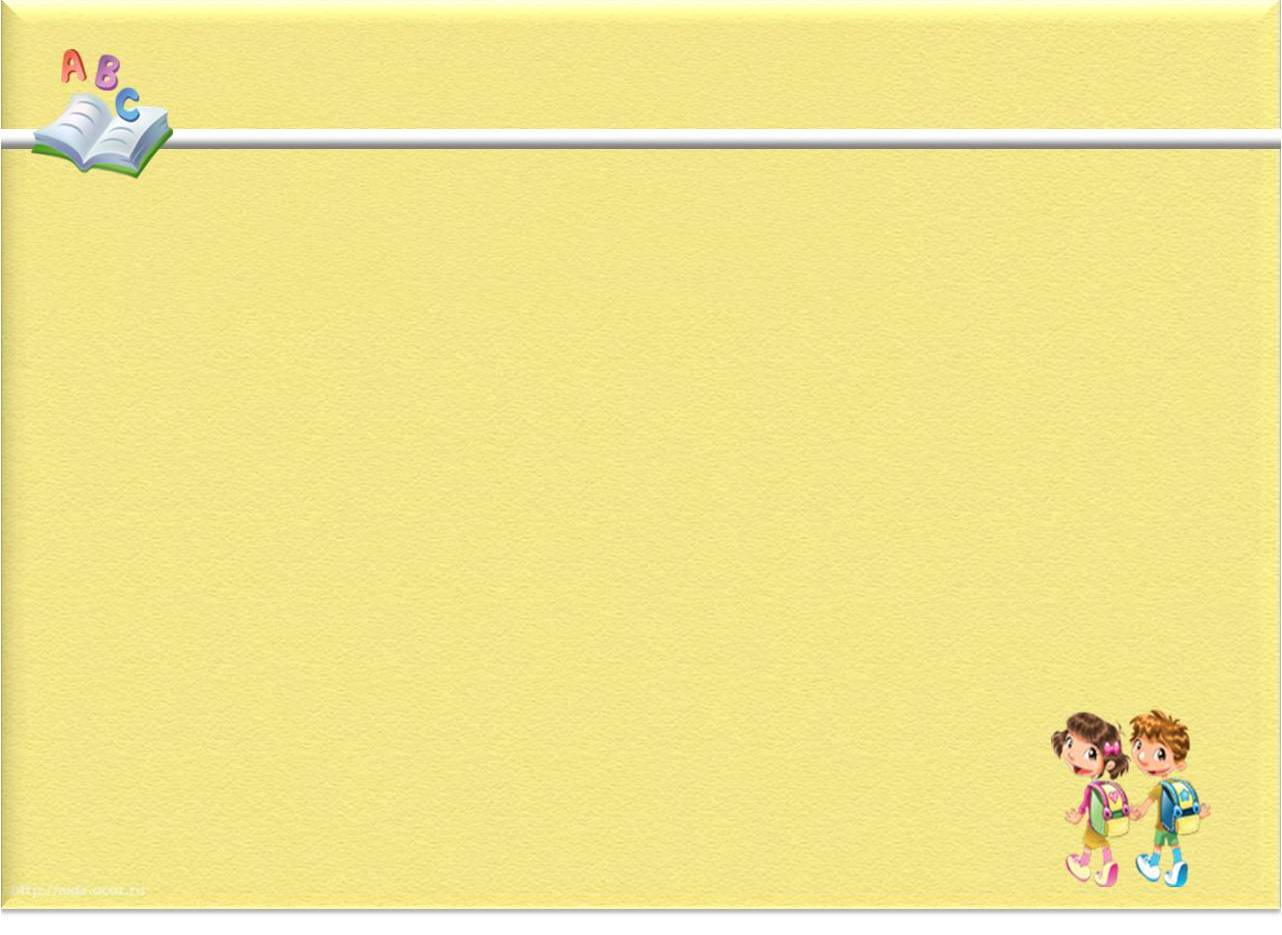 Молодцы!
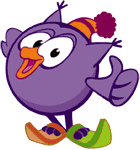 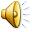 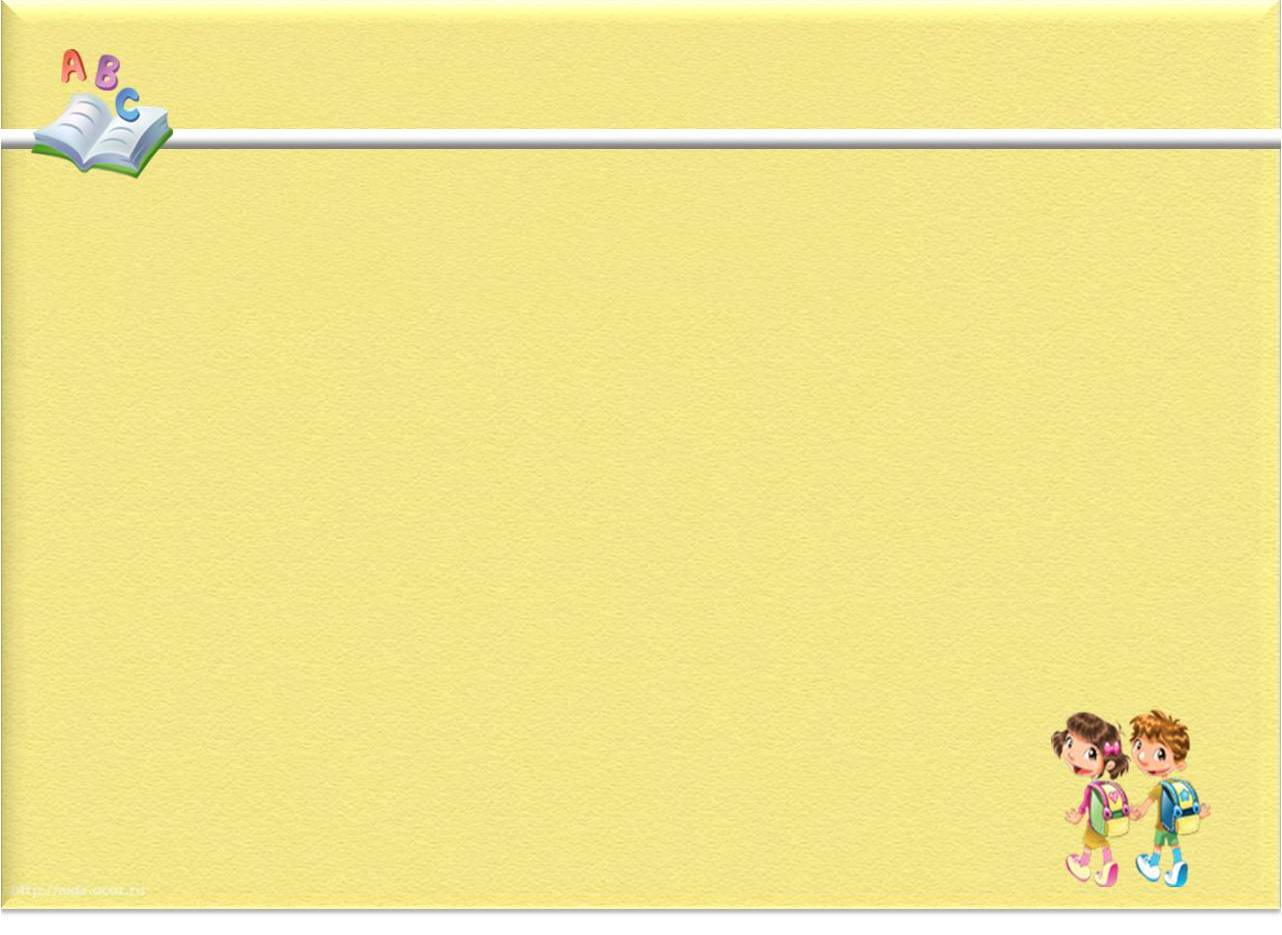 Литература:
 1. Волина В. В.  Весёлая грамматика. – М.: Знание,1995.
 2. Нефёдова Е. А., Узорова О. В. 350 правил и упражнений по русскому языку, 1-5 класс/ Пособие для начальной школы. – М.: Издательство «Аквариум», ЗАО «Премьера», Издательство  АСТ, 2000.
Интернет-сайты:
http://youperm.ru/1-fevralya-armii-snegovikov-uzhe-ne-budet.html
http://www.xrest.ru/preview/121097/
http://classveg.ucoz.ru/index/ehto_interesno/0-25
briticat.ru›smail/birds/birds1.html
 http://www.citytoys.ru/news?month=11&year=2007
Презентацию выполнил 
учитель начальных классов г. Пензы
Пивняк Ольга Николаевна